BÀI 8: NÉT ĐẸP VĂN HÓA VIỆT
(Văn bản thông tin)
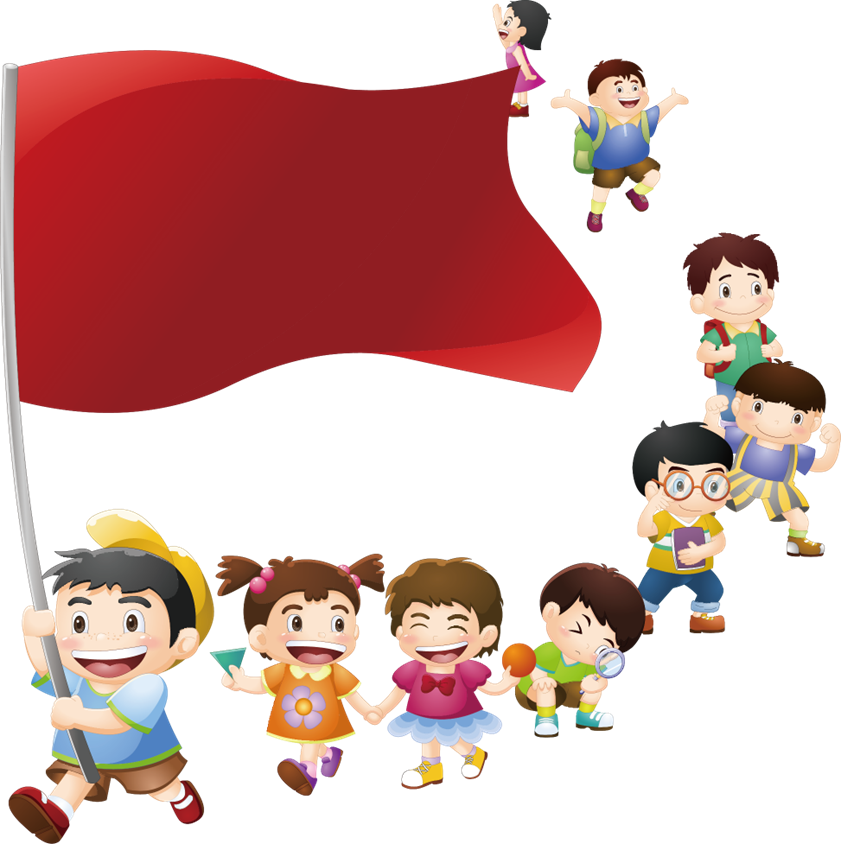 Trò chơi cướp cờ
Văn bản 1:
Hoạt động khởi động
Những hình ảnh sau gợi cho em điều gì?
Hoạt động khởi động
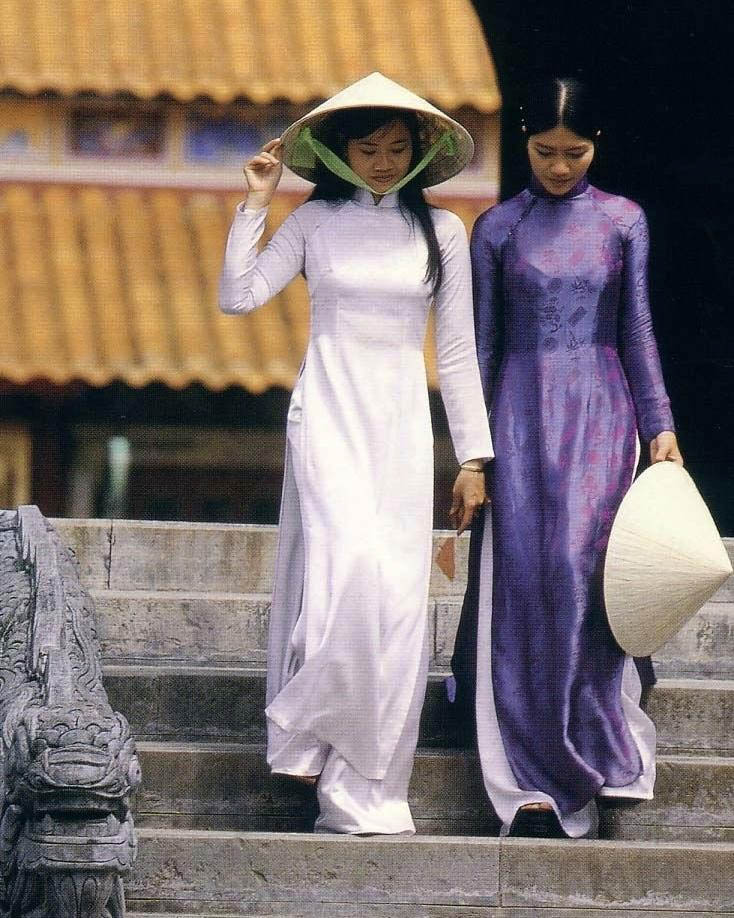 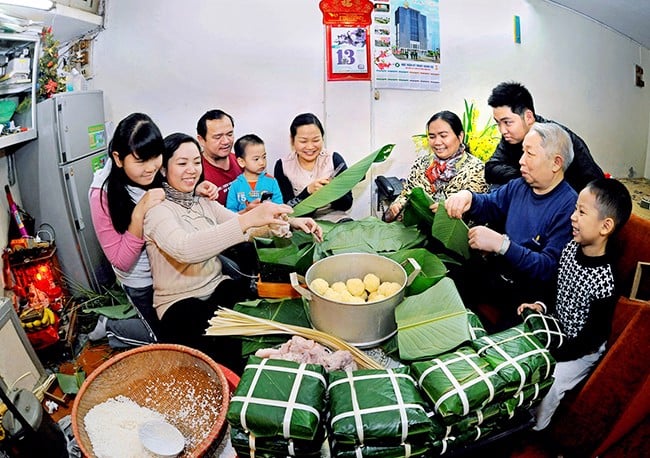 Hoạt động khởi động
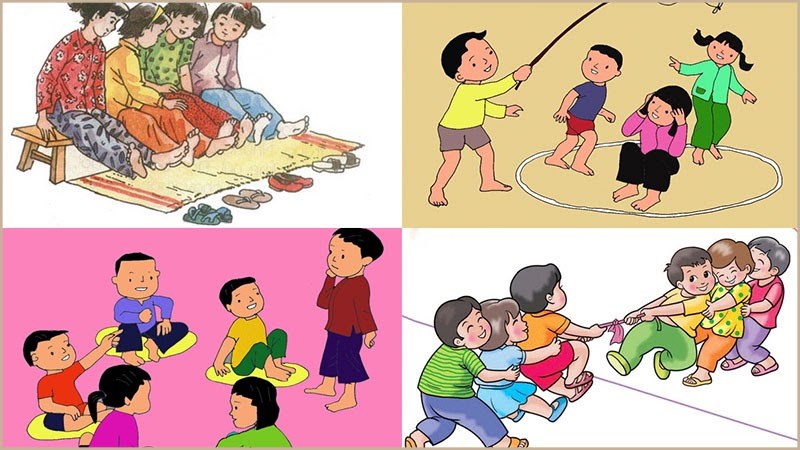 Hoạt động khởi động
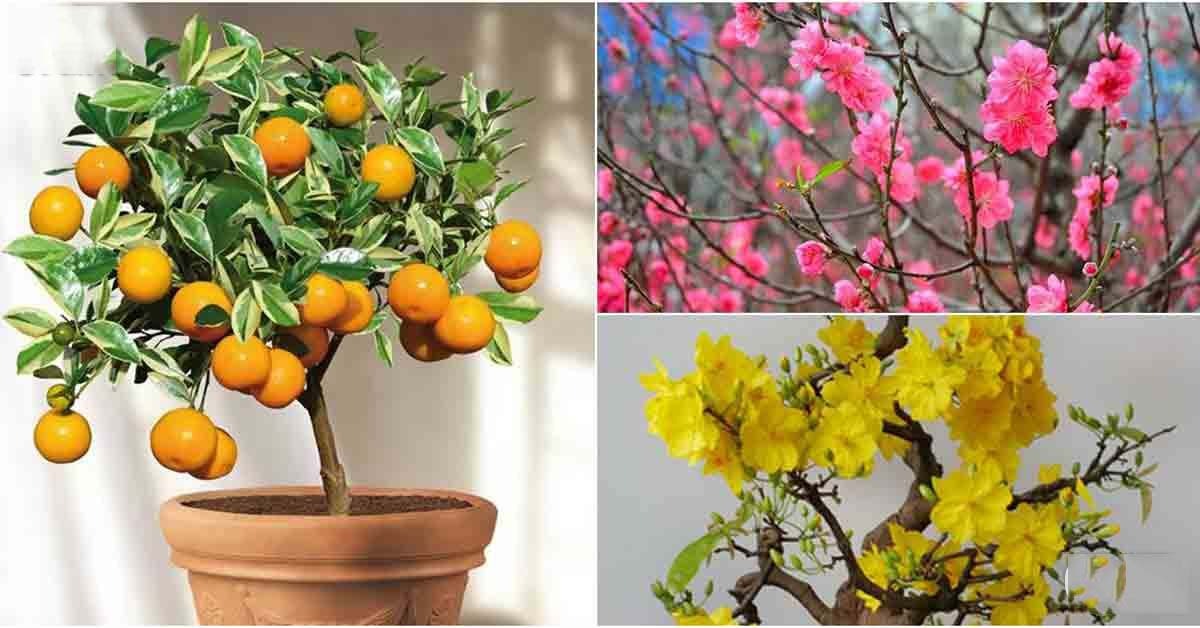 Hoạt động khởi động
Gợi ra trang phục truyền thống của dân tộc, truyền thống gói bánh chưng ngày Tết cổ truyền, trò chơi dân gian, cách chơi hoa ngày tết...
Nét đẹp trong văn hóa truyền thống của dân tộc ta
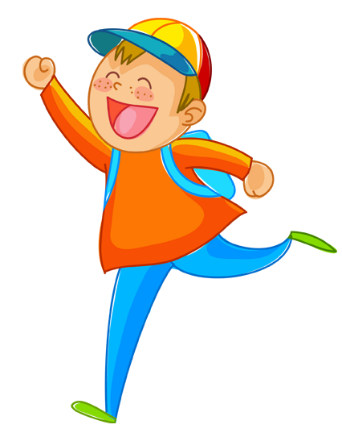 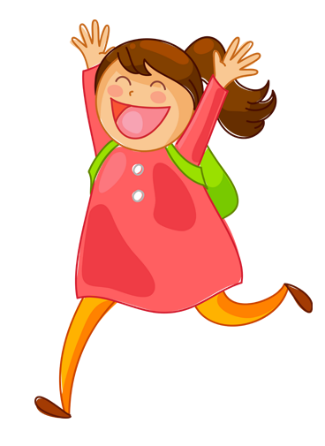 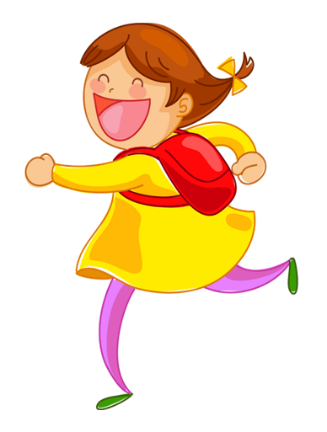 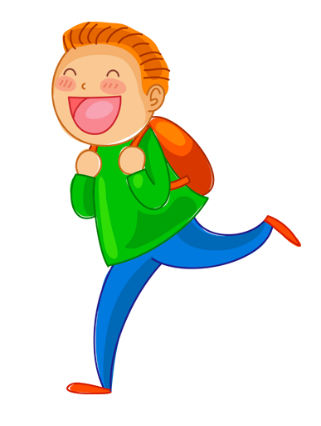 Hoạt động khởi động
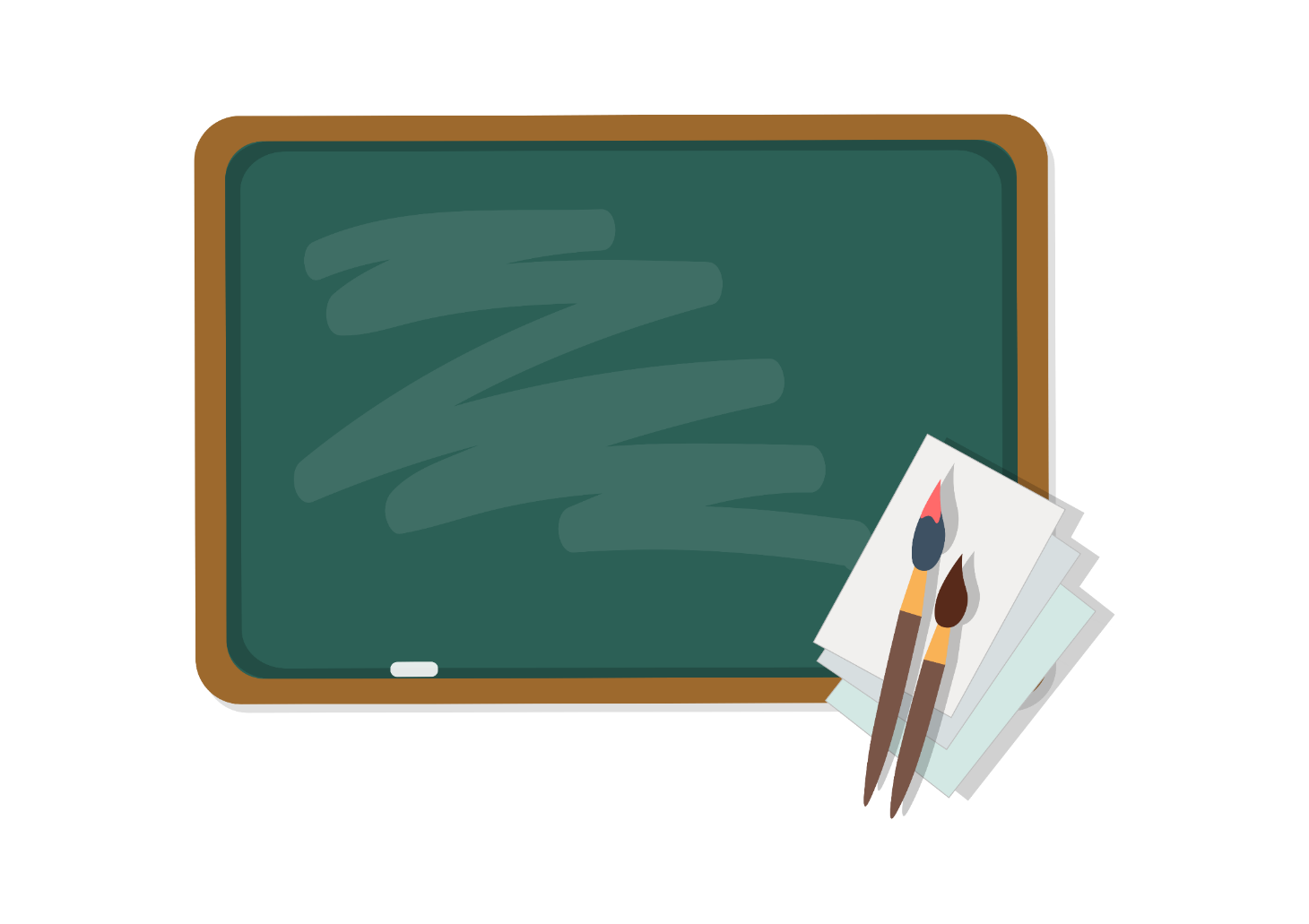 Kể tên các trò chơi dân gian mà em biết.
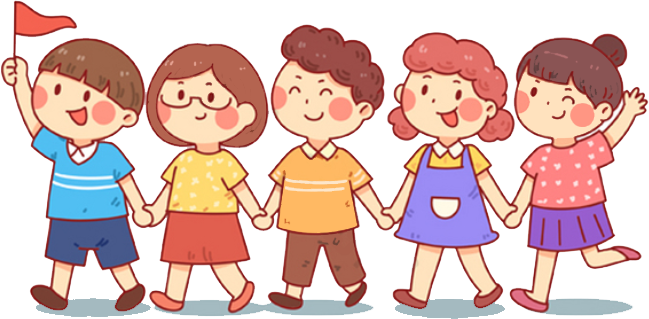 Hình thành kiến thức
I
Tìm hiểu giới thiệu bài học
I. Tìm hiểu giới thiệu bài học
“Nét đẹp văn hóa Việt
Chủ điểm
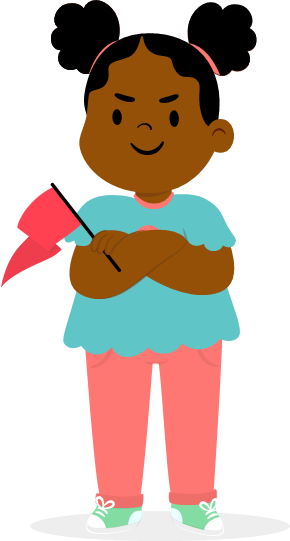 Tìm hiểu bài học
Văn bản thông tin
Thể loại
I. Tìm hiểu giới thiệu bài học
01
02
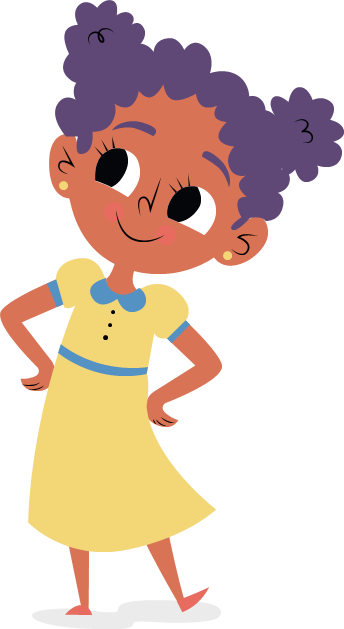 Trò chơi cướp cờ
Cách gọt củ hoa thủy tiên
Các văn bản
03
04
Hương khúc
Kéo co
II
Tìm hiểu tri thức
II. Tìm hiểu tri thức
Nội dung
Văn bản thông tin giới thiệu một quy tắc hoặc luật lệ trong trò chơi hay hoạt động: cấu trúc và đặc điểm hình thức
II. Tìm hiểu tri thức
Phần 3: Trình bày các bước cần thực hiện. Đối với trò chơi, đó là quy tắc, luật lệ, hướng dẫn cách chơi; đối với các hoạt động khác đó là thứ tự các bước thực hiện hoạt động.
Phần 1: Giới thiệu mục đích của quy trình thực hiện trò chơi hay hoạt động bằng một đoạn văn hoặc nhan đề bài viết (tên quy trình).
Cấu trúc: 3 phần
Phần 2: Liệt kê những gì cần chuẩn bị trước khi thực hiện trò chơi hay hoạt động,
Một số văn bản có thể có thêm phần giải thích sự cần thiết của mỗi bước thực hiện.
II. Tìm hiểu tri thức
Đặc điểm hình thức
01
Thường sử dụng các con số (1,2,3,...), từ ngữ chỉ thời gian (đầu tiên, tiếp theo, sau cùng, ...) hoặc chỉ thứ tự (thứ nhất, thứ hai,...) để giới thiệu trình tự thực hiện
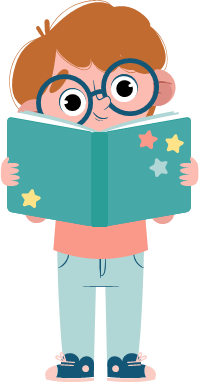 02
dùng từ ngữ miêu tả chi tiết cách thức hành động và một số thuật ngữ liên quan, sử dụng câu nhiều động từ để chỉ hành động hoặc yêu cầu thực hiện
03
dùng hình ảnh minh hoạ, sơ đồ chỉ dẫn, đề mục để tóm tắt thông tin chính; từ xưng hô ngôi thứ hai (ví dụ bạn,...) để chỉ người đọc.
II. Tìm hiểu tri thức
Văn bản thông tin có thể triển khai ý tưởng và thông tin theo những cách nào? Cần lưu ý gì khi triển khai ý tưởng và thông tin trong văn bản thông tin?
* Cách triển khai ý tưởng và thông tin trong văn bản thông tin
theo mức độ quan trọng của thông tin (thông tin chính được ưu tiên trình bảy trước hoặc được làm nổi bật bằng cách in đậm, tô màu, gạch dưới hoặc lặp đi lặp lại,...).
theo quan hệ nhân quả (trình bày thông tin theo quan hệ ý nghĩa nhân quả bằng một số từ ngữ như: lí do (của)…, nguyên nhân (của)..., vì, nên, do đó,...)
theo trật tự thời gian (trình bày thông tin theo thứ tự xuất hiện của sự vật, hiện tượng hay hoạt động);
III
Trải nghiệm cùng văn bản
1. Đọc
Những từ ngữ
Sau đó
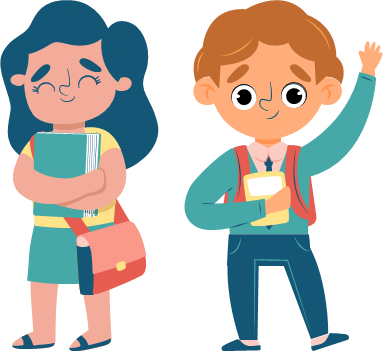 Tiếp theo
Đầu tiên
2. Tìm hiểu chung
Văn bản thông tin
Thể loại
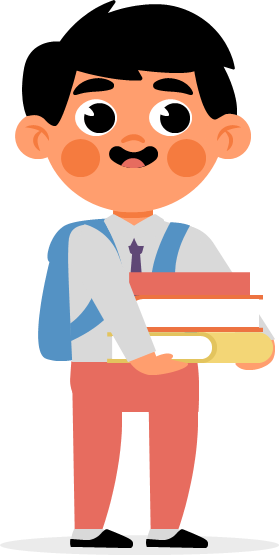 Tác phẩm Trò chơi cướp cờ
Thuyết minh
PTBĐ
2. Tìm hiểu chung
Phần 2: Tiếp đến “bằng nhau”: Chuẩn bị cho trò chơi cướp cờ
Phần 1: Từ đầu đến “đoàn kết khi chơi”: Giới thiệu mục đích của trò chơi cướp cờ
Phần 3: Còn lại: Hướng dẫn cách chơi trò chơi cướp cờ
Bố cục: 3 phần
IV
Suy ngẫm và phản hồi
01
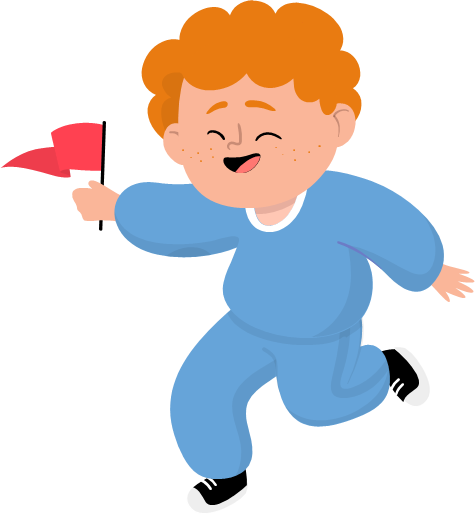 Mục đích và đặc điểm của văn bản
Mục đích của văn bản: giới thiệu về cách thức thực hiện trò chơi cướp cờ.
1. Mục đích và đặc điểm của văn bản
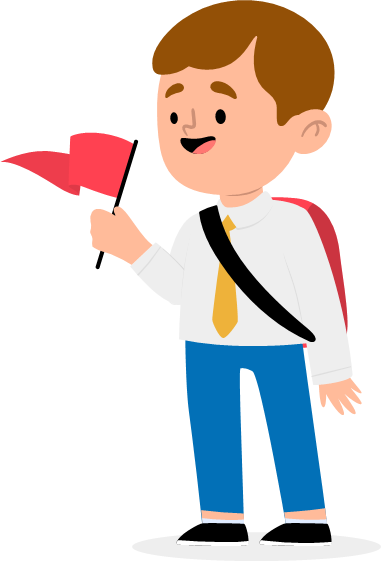 *Các đặc điểm dưới đây của văn bản đã góp phần thực hiện mục đích đó
Về cấu trúc: 
3 phần
(c) Trình bày cách chơi.
(b) Liệt kê những thứ cần chuẩn bị trước khi chơi
(a) Giới thiệu mục đích của quy trình
*Các đặc điểm dưới đây của văn bản đã góp phần thực hiện mục đích đó
Về PTGT phi ngôn ngữ
Về từ ngữ
Về loại từ
sử dụng những từ ngữ chỉ thời gian như: đầu tiên, tiếp theo,...
câu sử dụng nhiều động từ.
sử dụng hình ảnh minh hoạ cách chơi.
*Các đặc điểm dưới đây của văn bản đã góp phần thực hiện mục đích đó
sử dụng đề mục để tóm tắt những thông tin chính của văn bản như
Về đề mục
a
Mục đích
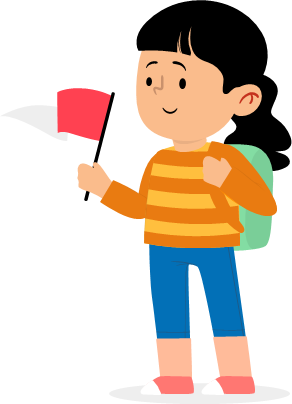 b
Chuẩn bị
c
Hướng dẫn cách chơi.
02
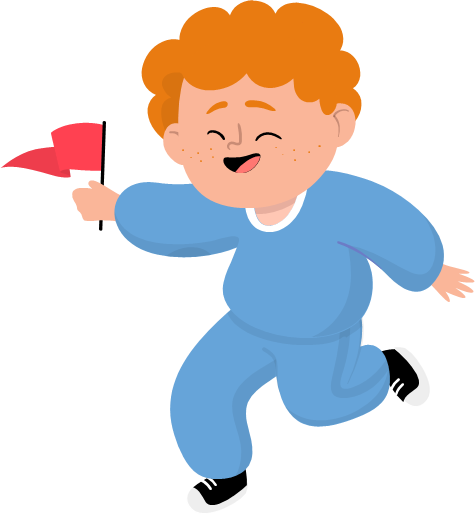 Thông tin cơ bản và cách triển khai thông tin trong văn bản
2. Thông tin cơ bản và cách triển khai thông tin trong văn bản
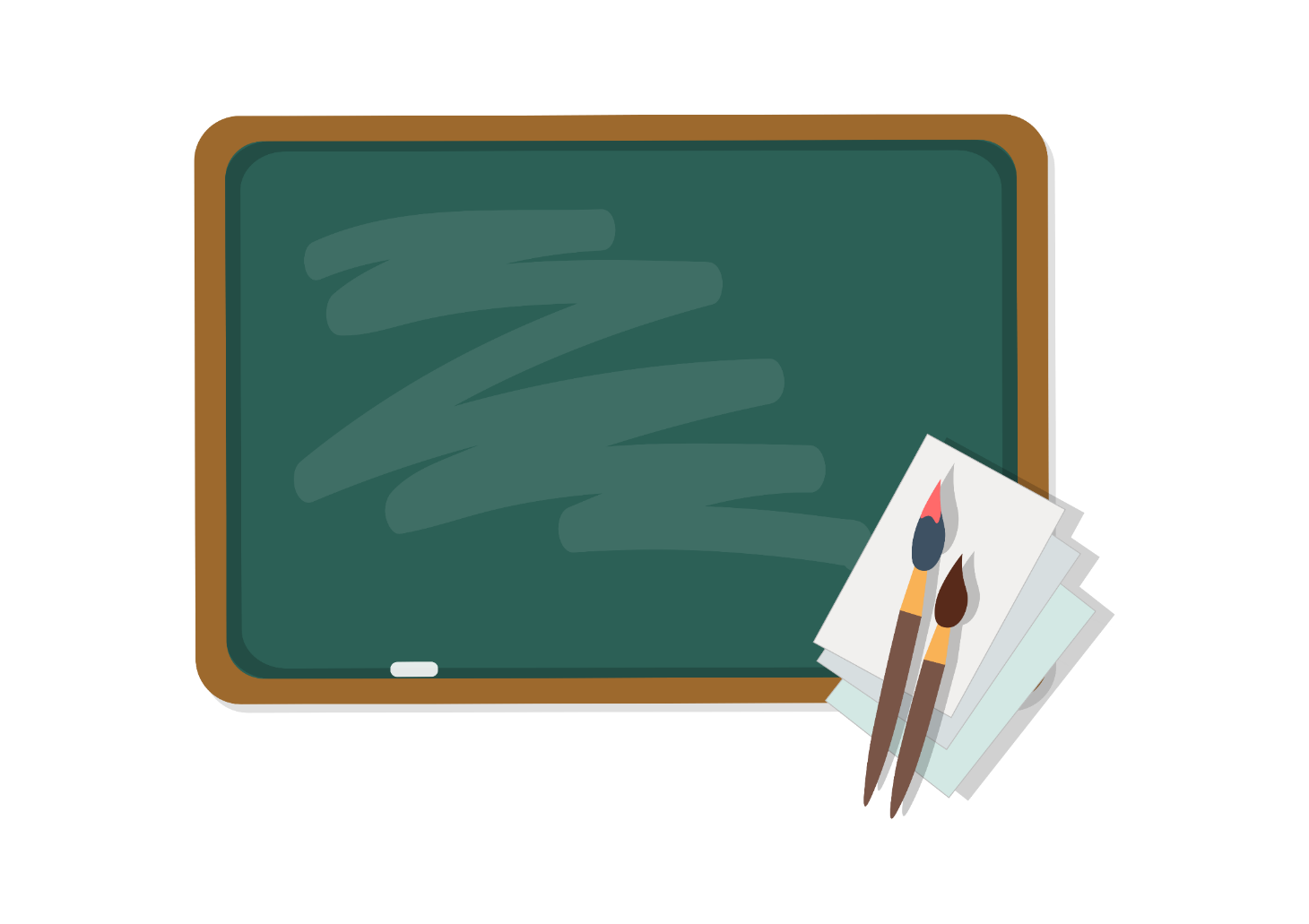 Tìm trong văn bản trên những thông tin về luật chơi của trò chơi cướp cờ
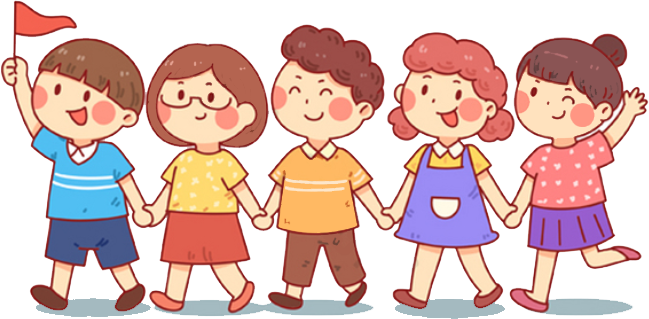 🏁 Bắt đầu trò chơi
➡ Chia đội (Mỗi đội 5 - 10 người, đánh số thứ tự)
➡ Chuẩn bị sân chơi (Đặt cờ ở giữa sân)
➡ Quản trò gọi số
➡ Người chơi có số được gọi chạy lên giữa sân
🔄 Hai người chơi đối đầu để cướp cờ
🔹 Nếu cướp được cờ?
🔸 Chạy về đích
✔ Nếu về đích an toàn → Đội thắng lượt đó
❌ Nếu bị chạm → Thua lượt đó
🔄 Tiếp tục lượt mới với số thứ tự khác
➡ Trò chơi kết thúc khi một đội đạt điểm tối đa
➡ Đội có nhiều điểm hơn sẽ thắng
2. Thông tin cơ bản và cách triển khai thông tin trong văn bản
Để ghi được điểm trong trò chơi này, đội chơi phải chạy lên lừa lấy được cờ từ giữa sân sau tiếng hô của trọng tài và chạy về đến vạch của đội mình với cây cờ trên tay mà không bị bạn chơi ngăn cản hoặc đập (vỗ) nhẹ lên người.
2. Thông tin cơ bản và cách triển khai thông tin trong văn bản
01
02
03
Cách triển khai thông tin ấy có tác dụng gì trong việc thực hiện mục đích của văn bản?
Thông tin trong văn bản Trò chơi cướp cờ được triển khai theo cách nào?
Dựa vào đâu mà em xác định được?
2. Thông tin cơ bản và cách triển khai thông tin trong văn bản
tác giả đã mô tả rõ những việc cần chuẩn bị trước khi chơi
trình tự các bước chơi được mô tả bằng những từ ngữ như: đầu tiên, tiếp theo, sau đó, tiếp tục,...
Cách triển khai thông tin như vậy giúp người đọc hình dung được các bước cần thực hiện của trò chơi.
1
2
3
Triển khai thông tin theo trật tự thời gian
03
Phương tiện phi ngôn ngữ
3. Phương tiện phi ngôn ngữ
Văn bản thông tin thường sử dụng các phương tiện phi ngôn ngữ để hỗ trợ cho việc biểu đạt thông tin.
Hình vẽ trò chơi trong văn bản làm cho thông tin được rõ ràng, giúp người đọc dễ nhận biết cách chơi.
04
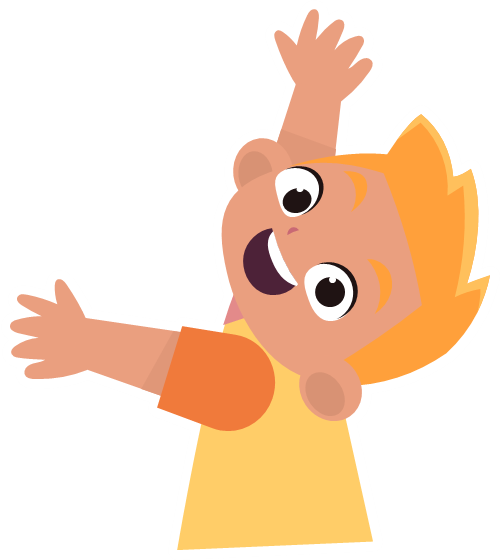 Liên hệ, so sánh, kết nối văn bản với thực tế cuộc sống
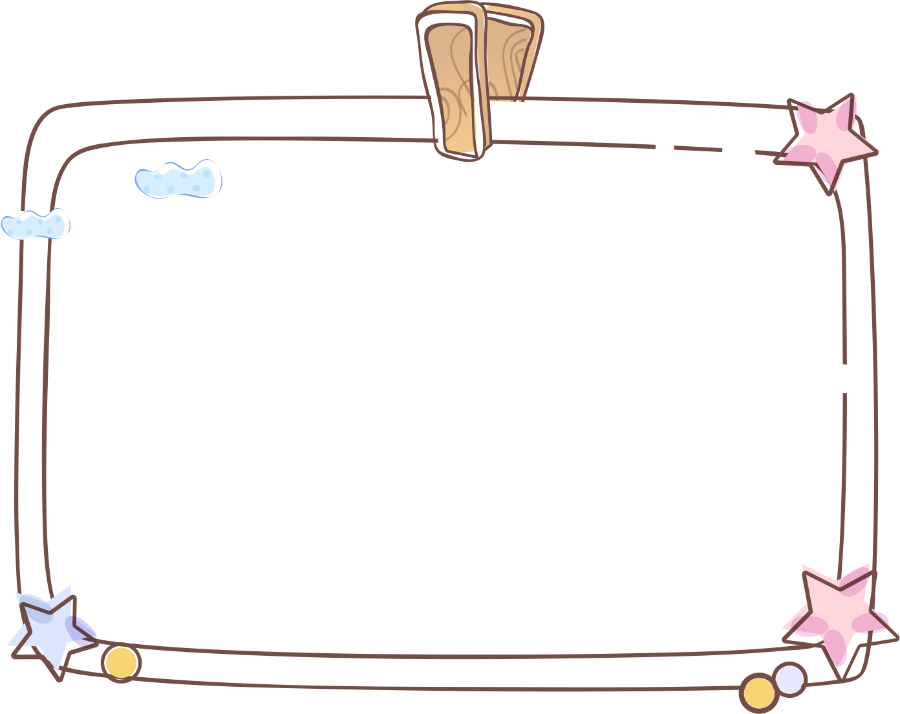 Viết một đoạn văn (khoảng 100 chữ) nêu một vài ưu điểm của trò chơi dân gian (cướp cờ, đá cầu, kéo co,…) so với trò chơi có sử dụng các thiết bị công nghệ.
4. Liên hệ, so sánh, kết nối văn bản với thực tế cuộc sống
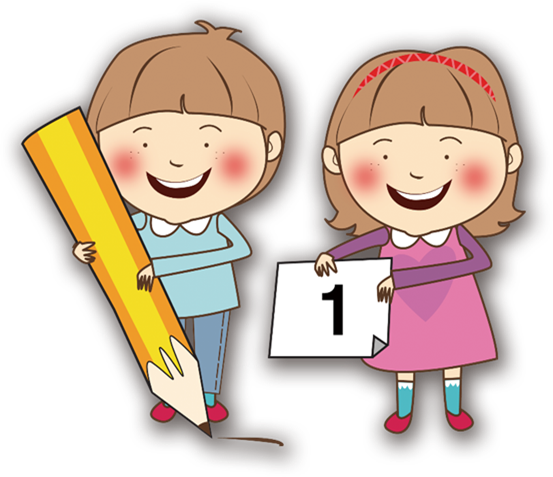 Hoạt động luyện tập
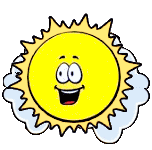 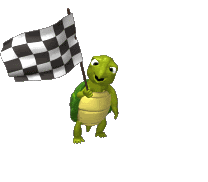 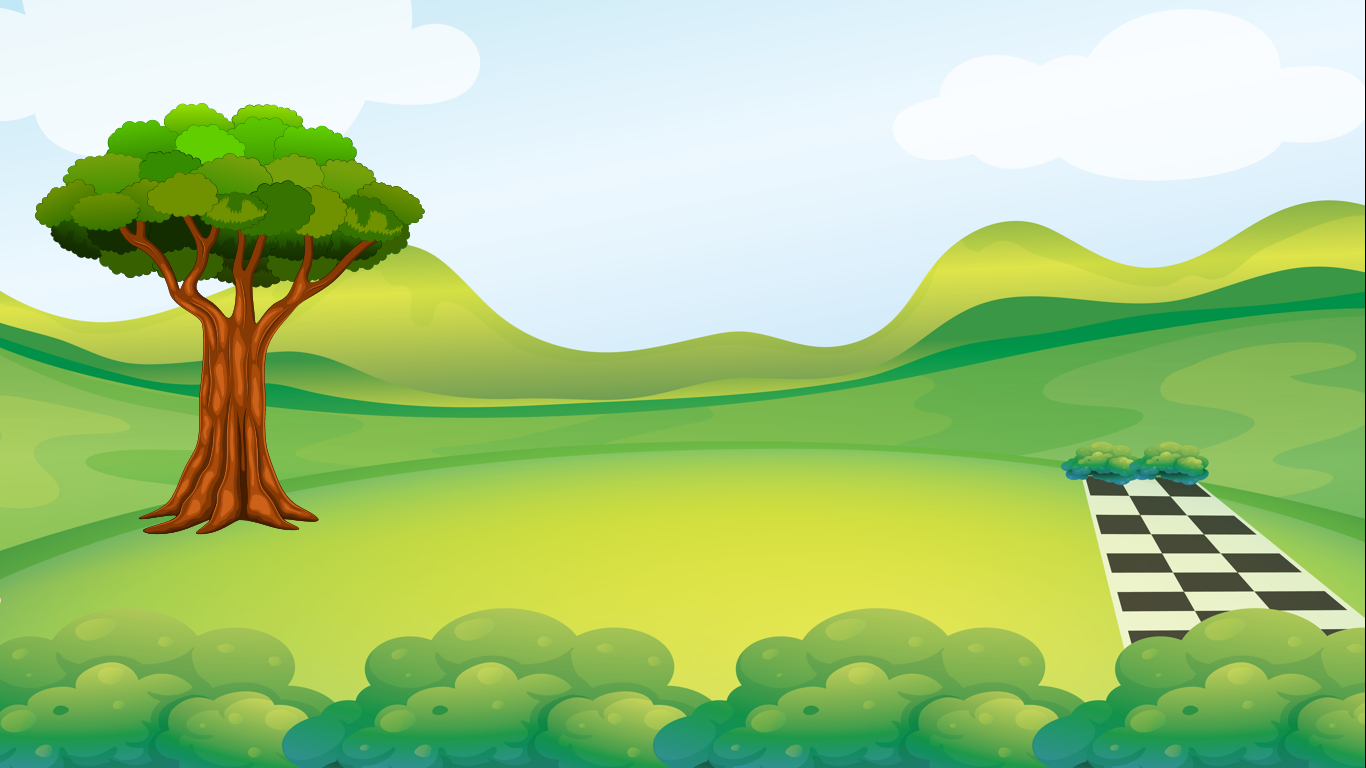 CHÚC MỪNG ĐỘI BẠN THỎ
CONGRATULATIONS RABBIT TEAM
CHÚC MỪNG ĐỘI BẠN CỌP
CONGRATULATIONS TIGER TEAM
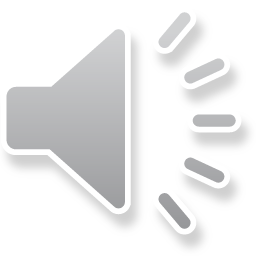 5
5
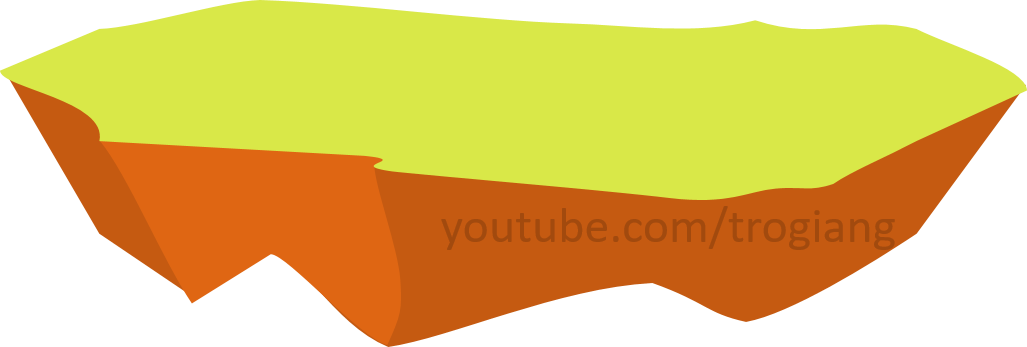 4
4
3
3
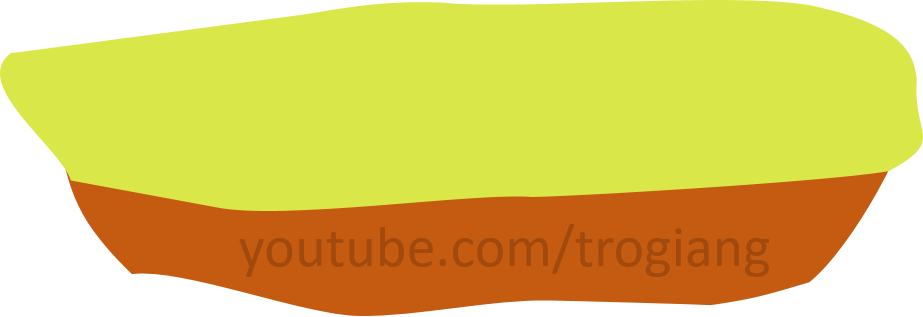 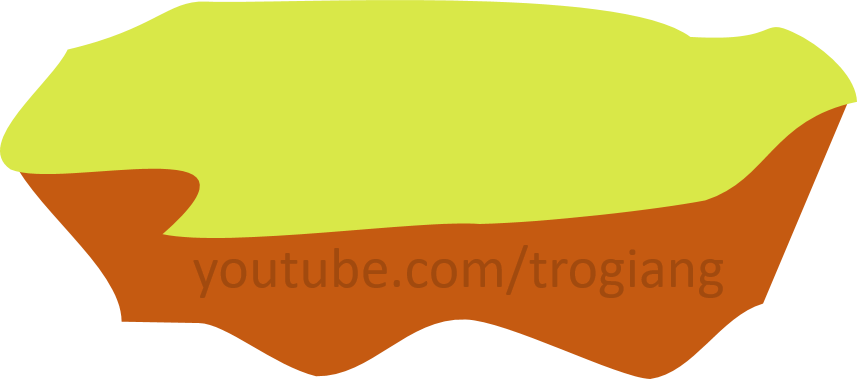 AI LÊN CAO HƠN
2
2
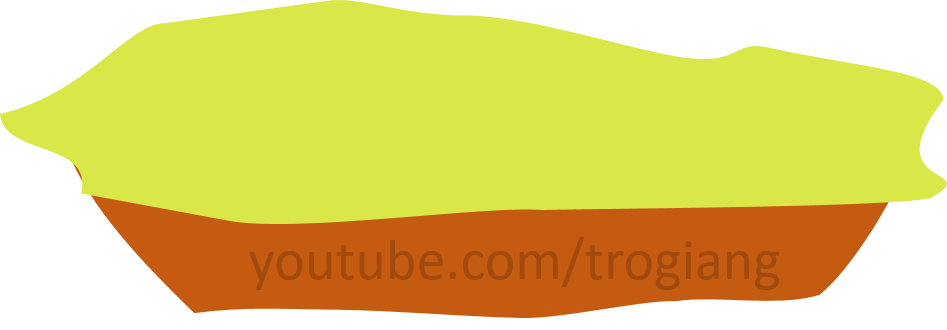 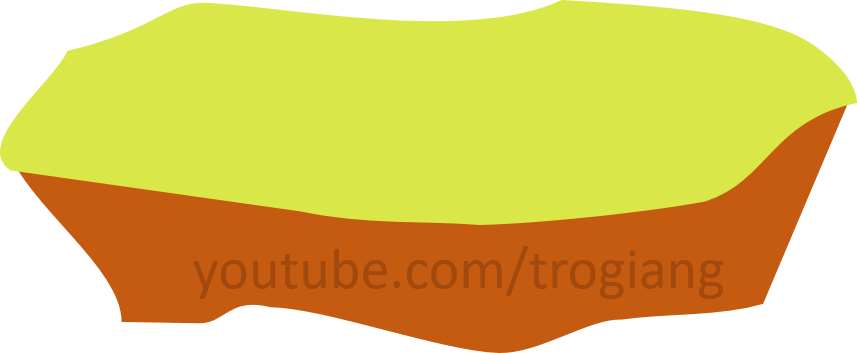 1
1
overtop
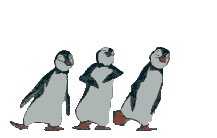 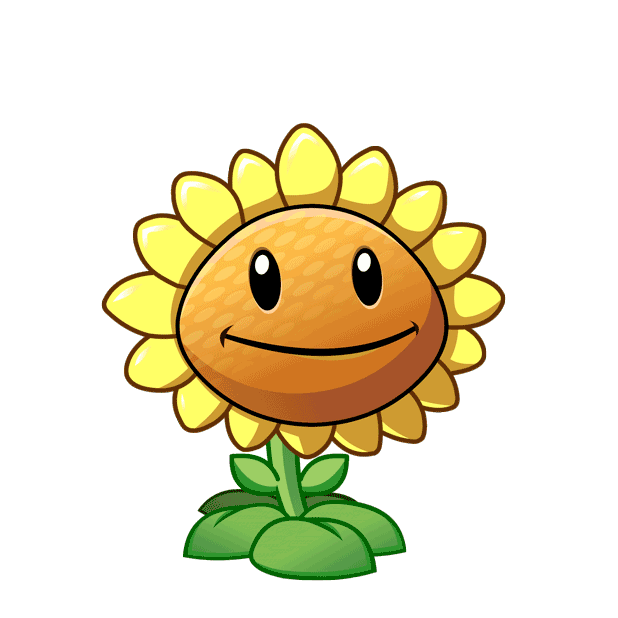 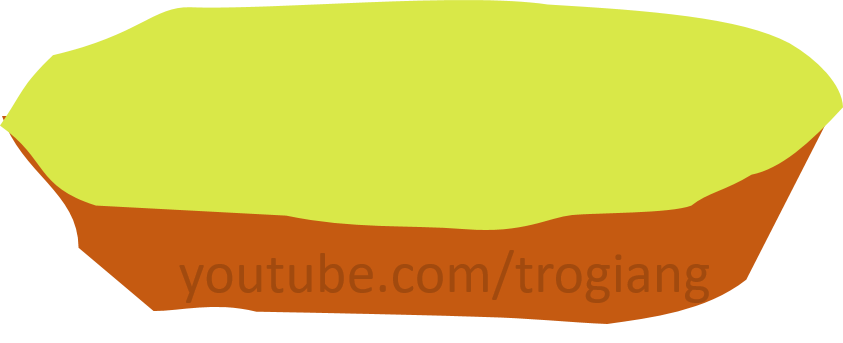 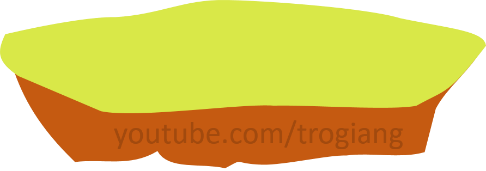 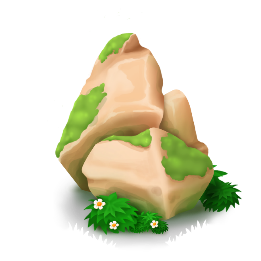 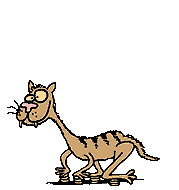 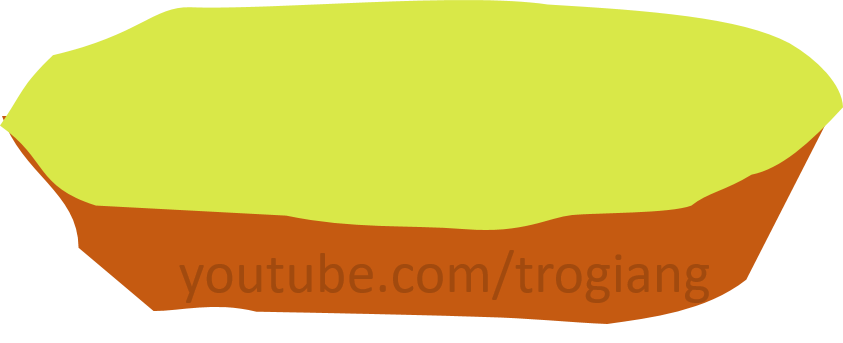 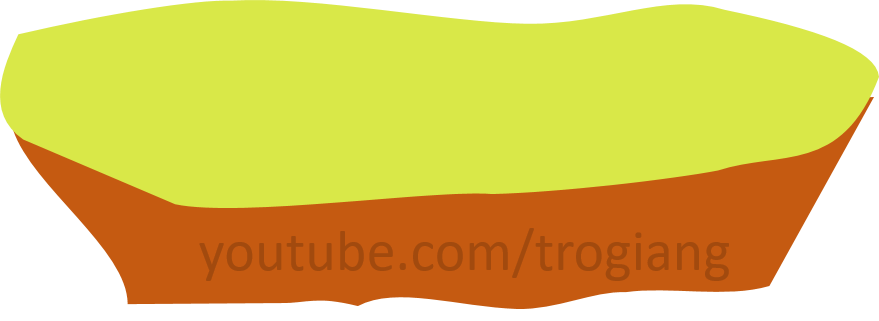 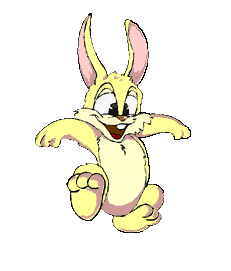 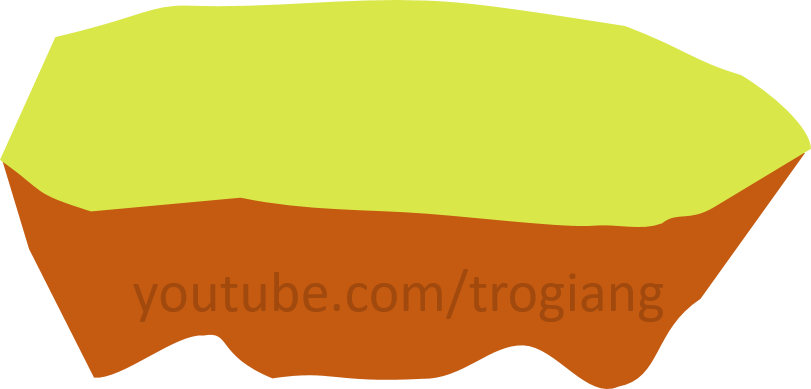 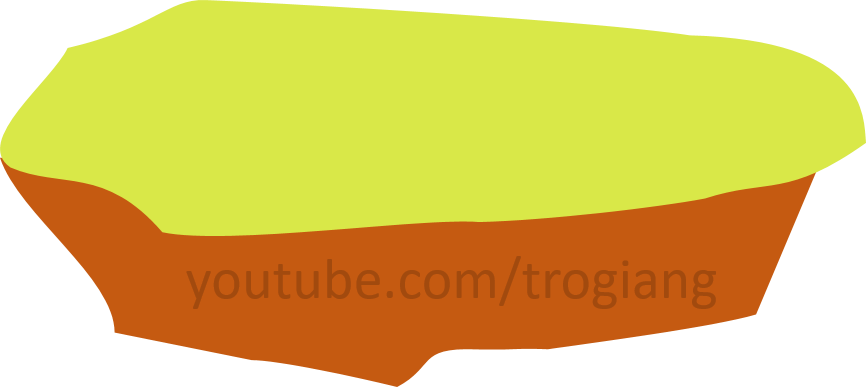 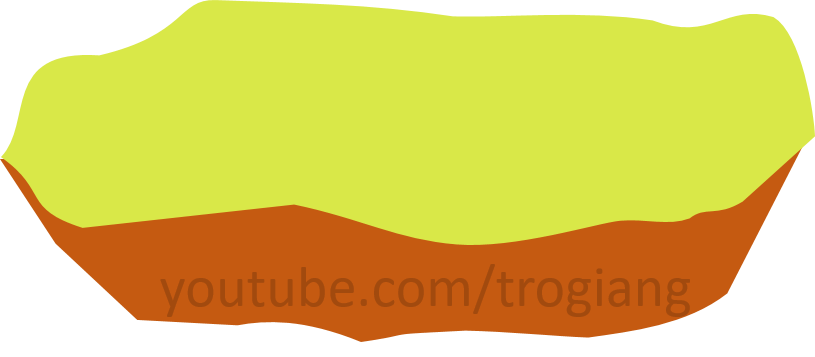 design by TRO GIANG
youtube.com/trogiang
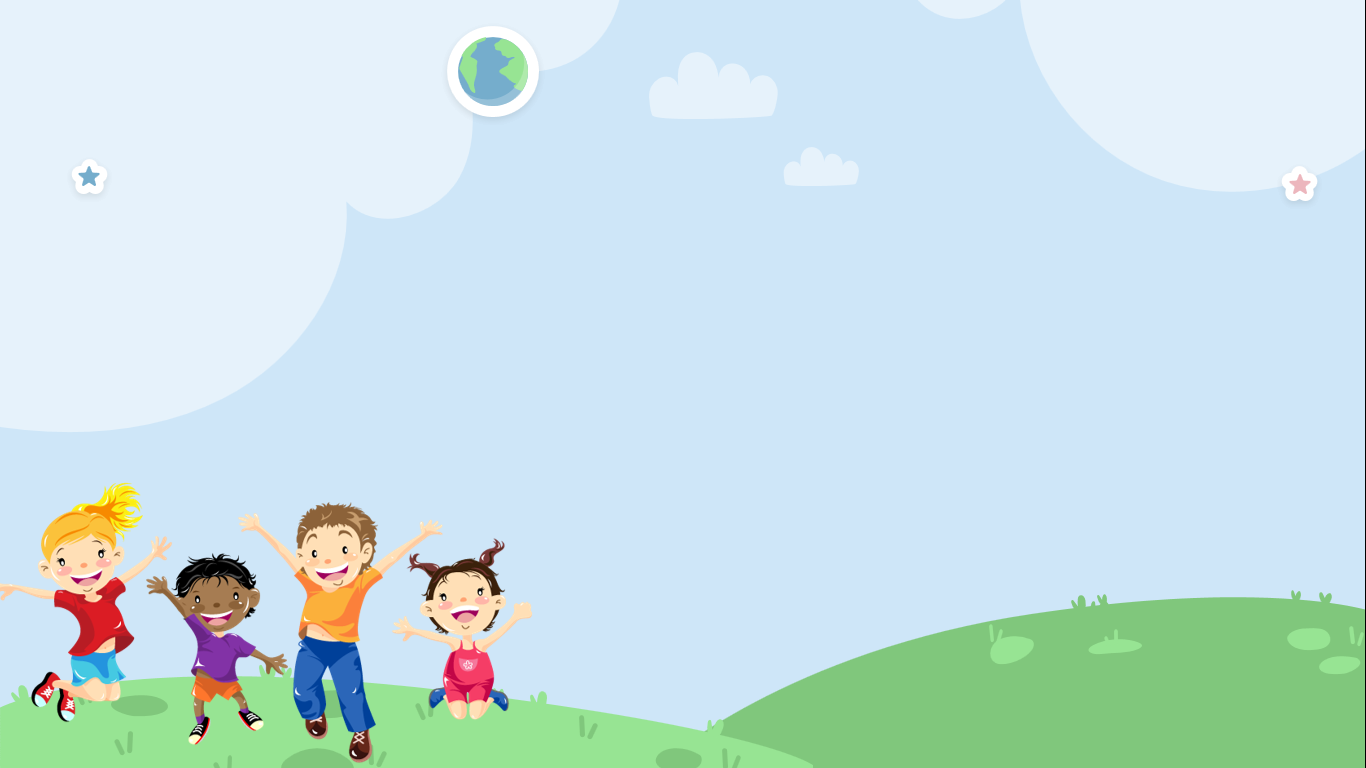 RABBIT TEAM
Thể loại của trò chơi cướp cờ là gi?
A. Văn bản thông tin
B. Miêu tả
C. Tự sự
D. Nghị luận
A. Văn bản thông tin
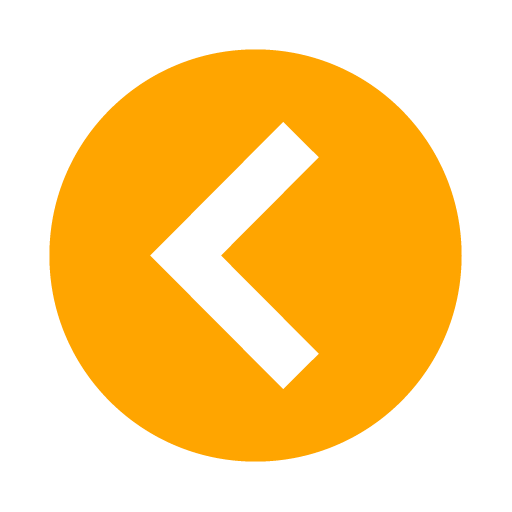 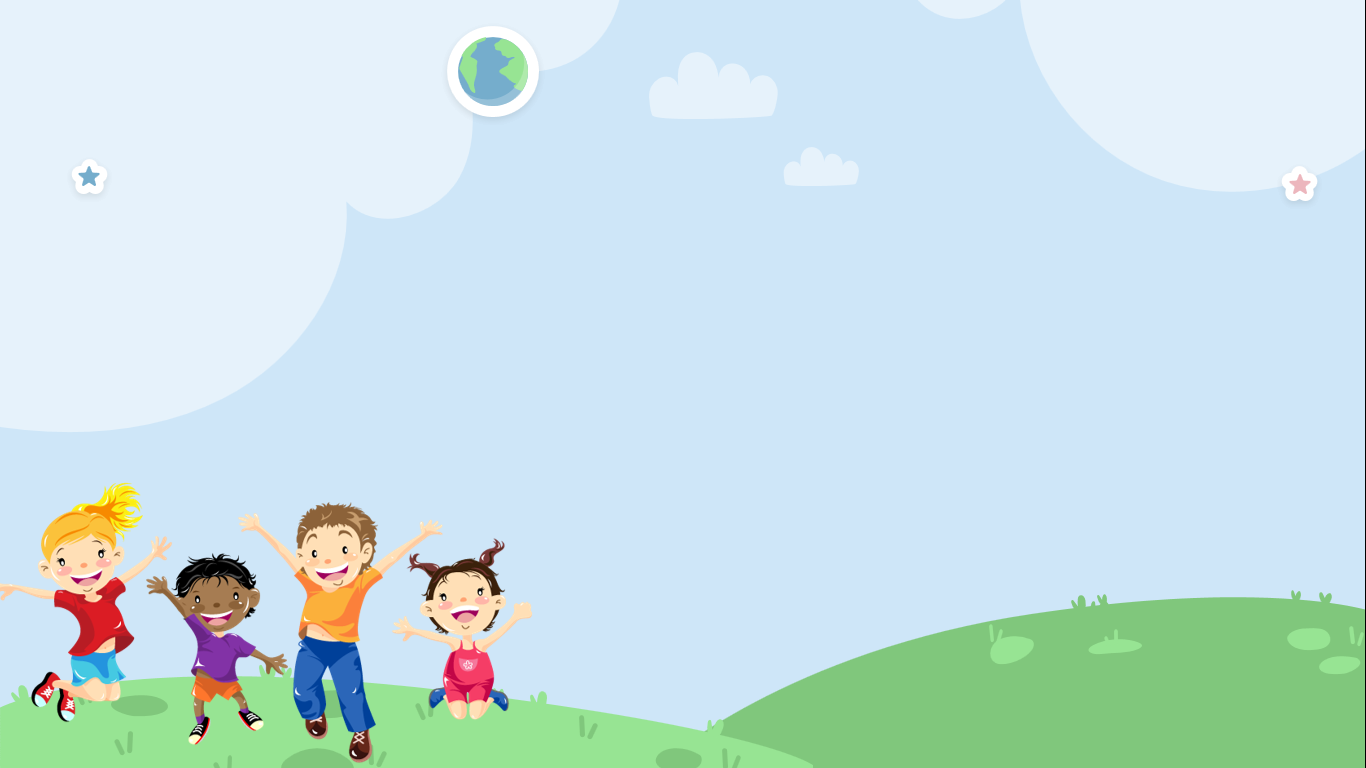 RABBIT TEAM
Số lượng người chơi trong trò chơi cướp cờ là bao nhiêu?
A. Không hạn chế
B. 5 người trở lên
C. 2 người một đội.
D. Không có quy định
A. Không hạn chế
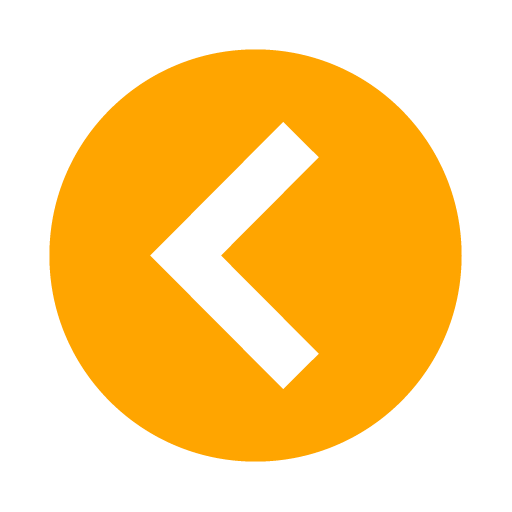 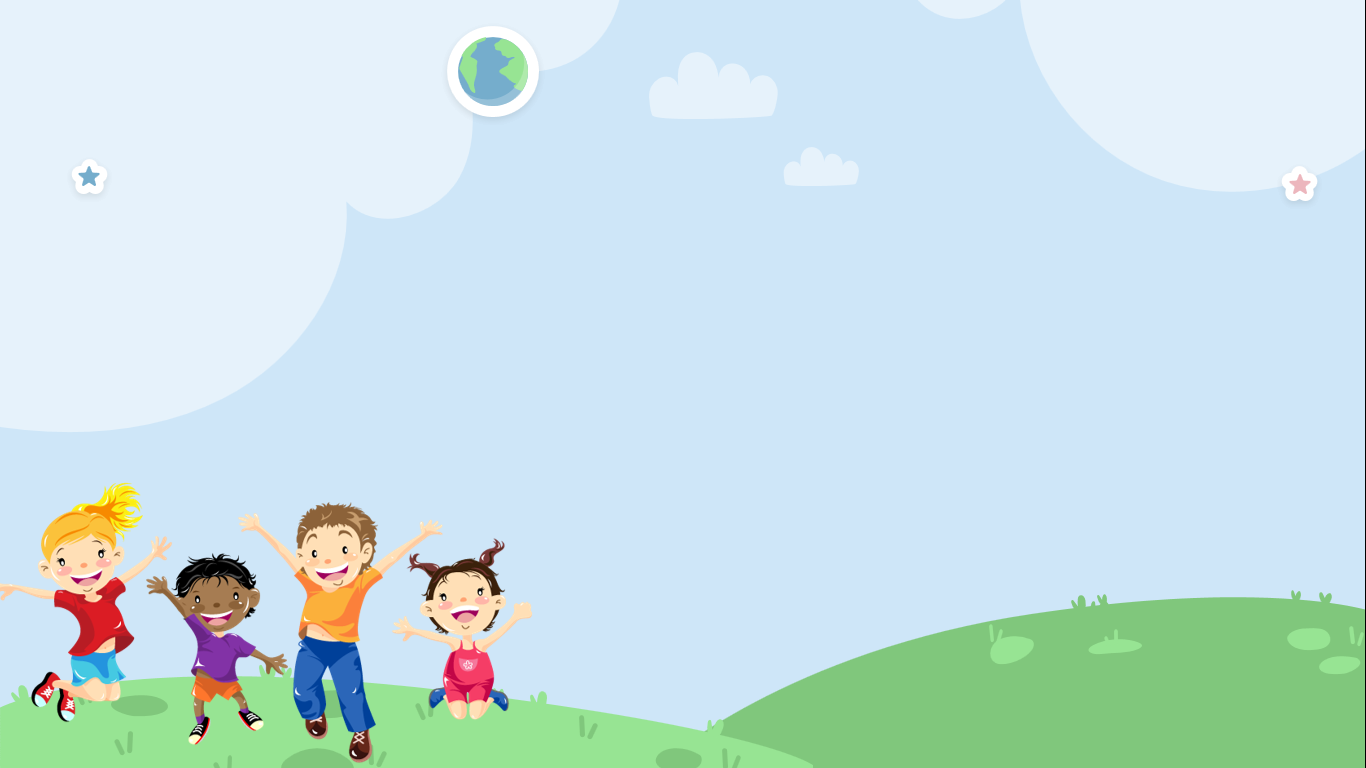 RABBIT TEAM
Đặc điểm nào về loại từ góp phần thực hiện mục đích của văn bản này?
A. Câu sử dụng nhiều danh từ.
B. Câu sử dụng nhiều trợ từ.
C. Câu sử dụng nhiều động từ.
D. Câu sử dụng nhiều từ ngữ để chỉ luật lệ trò chơi
C. Câu sử dụng nhiều động từ.
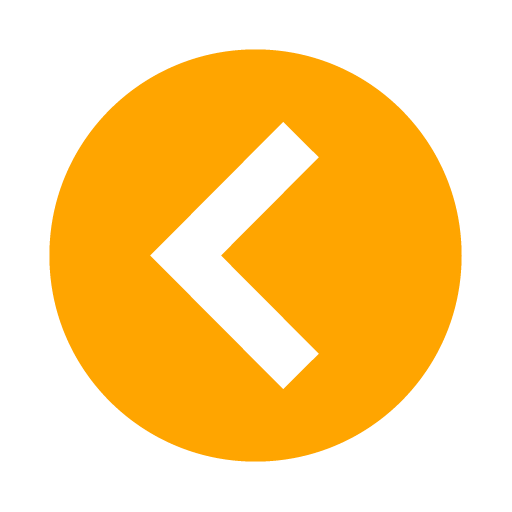 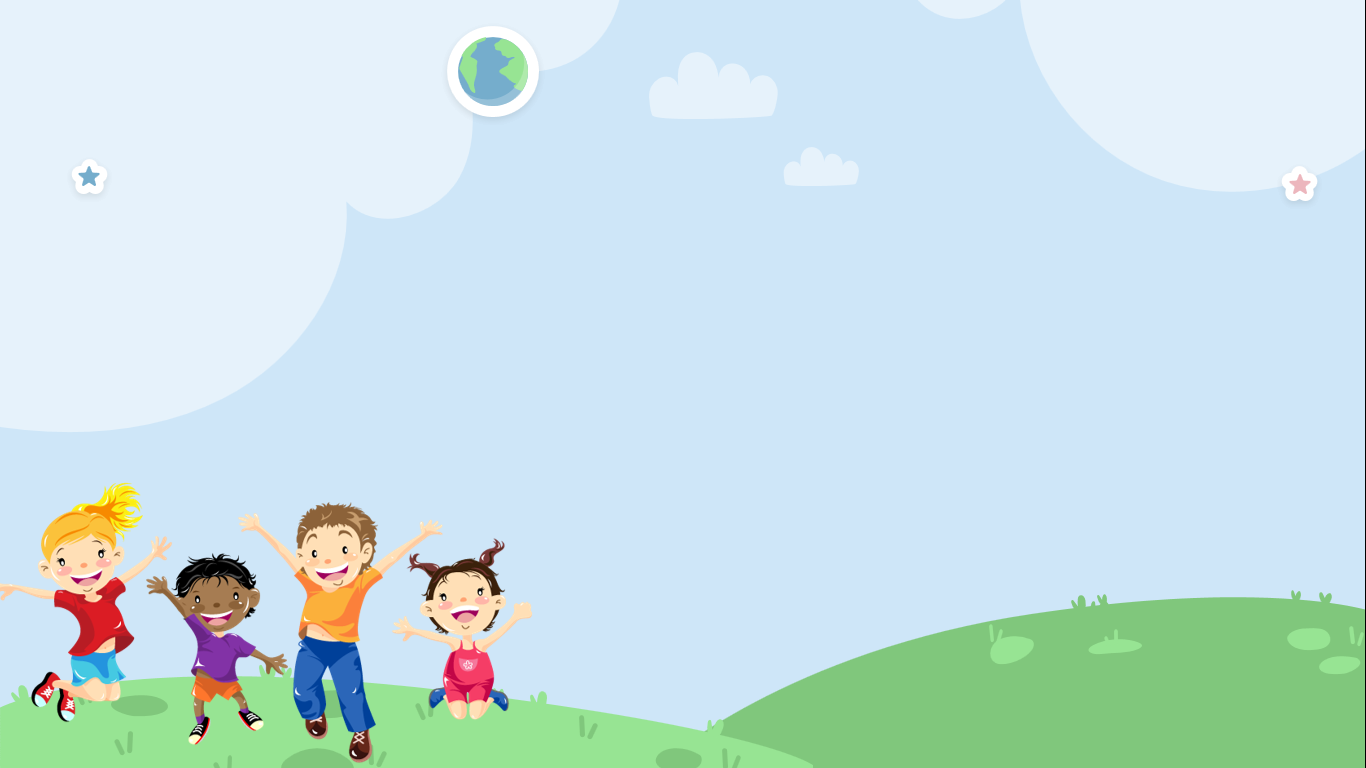 TIGER TEAM
Thông tin trong văn bản Trò chơi cướp cờ được triển khai theo cách nào?
A. theo trật tự thời gian
B theo trật tự mùa
C. theo trật tự con người
D. theo trật tự sắp xếp
A. theo trật tự thời gian
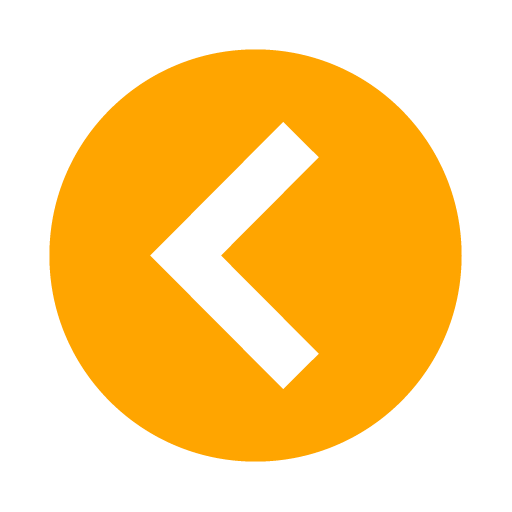 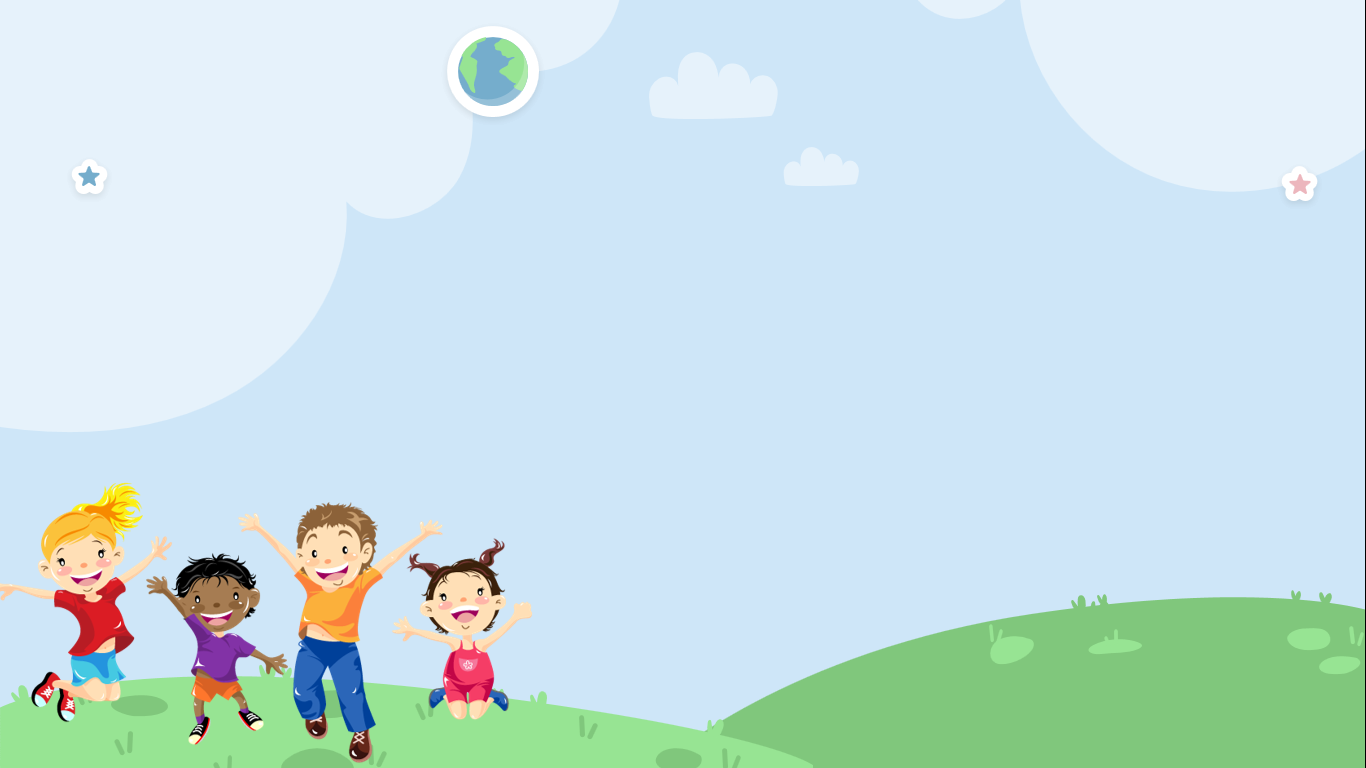 TIGER TEAM
Tìm trong văn bản trên những thông tin về luật chơi của trò chơi cướp cờ.
A. Người chơi
B. Trọng tài
C. Luật cho 2 đội
D. Cả 3 đáp án trên
D. Cả 3 đáp án trên
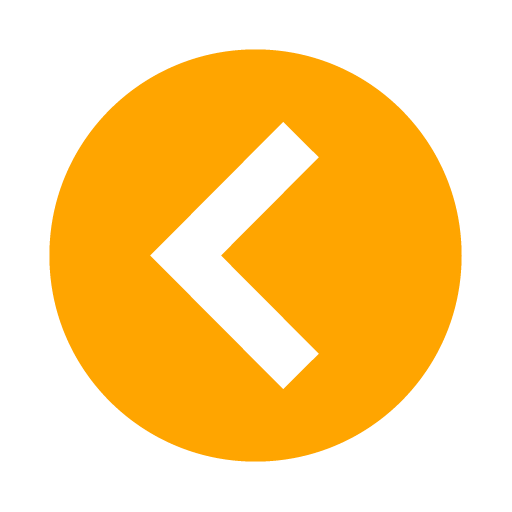 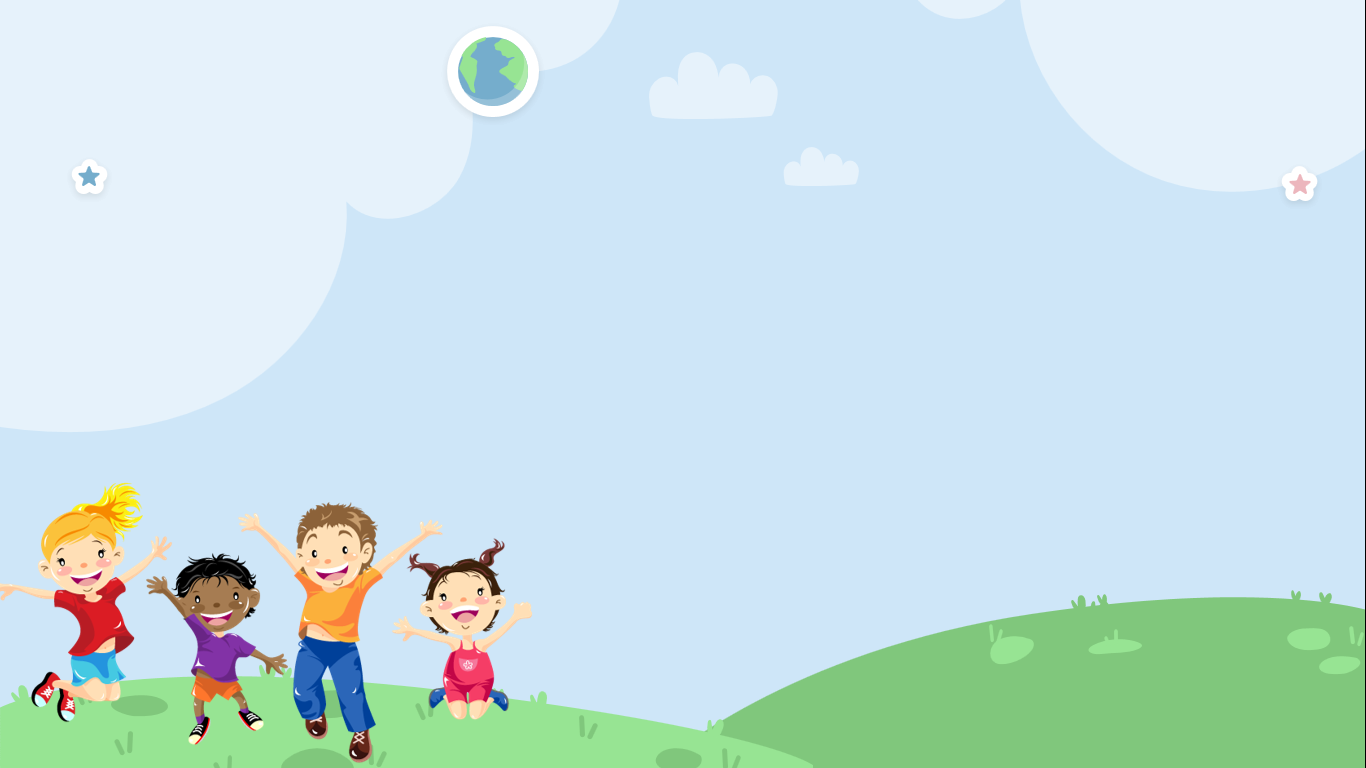 TIGER TEAM
Đâu là mục đích của trò chơi cướp cờ mà tác giả đề cập đến?
A. Góp phần rèn luyện tư duy thần thánh, ứng dụng trong thi đấu thể thao.
B. Tạo không khí vui vẻ, thi đua, tính tập thể, tinh thần đoàn kết khi chơi.
C. Góp phần làm nên lịch sử cá nhân, trường lớp.
D. Tất cả các đáp án trên.
B. Tạo không khí vui vẻ, thi đua, tính tập thể, tinh thần đoàn kết khi chơi.
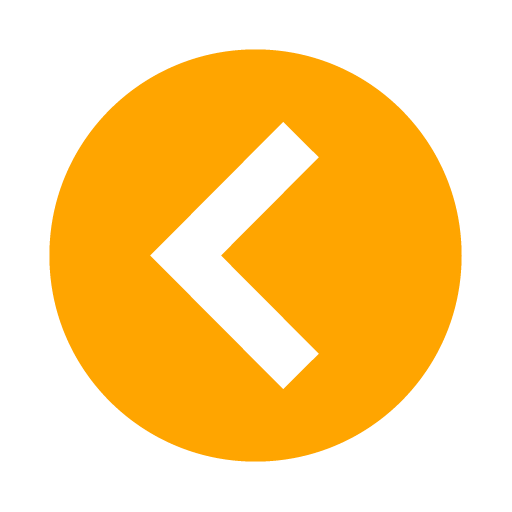 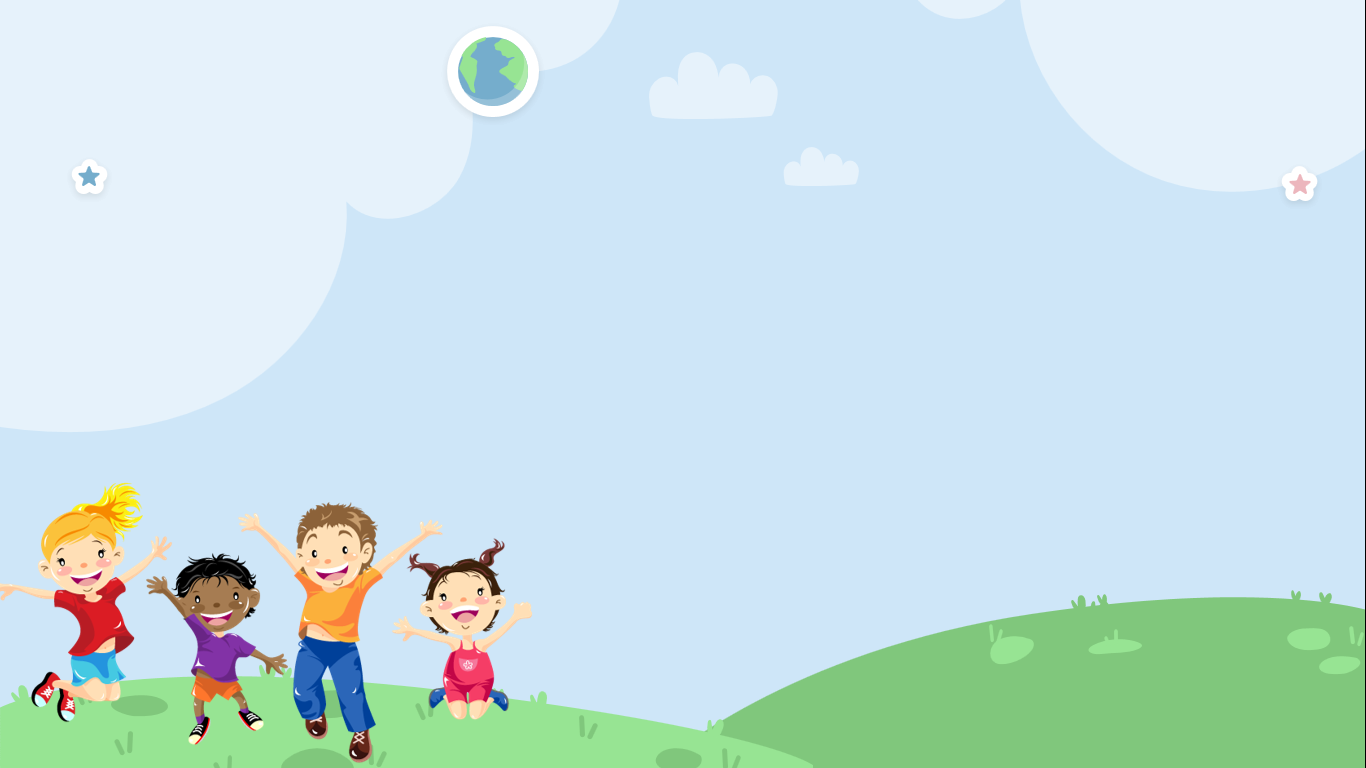 TIGER TEAM
Nên chọn địa điểm như thế nào để chơi cướp cờ?
A. Gồ ghề, nhiều đá sỏi
B. Gần sông suối, ao hồ
C. Rộng rãi, bằng phẳng
D. Tác giả không nói đến.
C. Rộng rãi, bằng phẳng
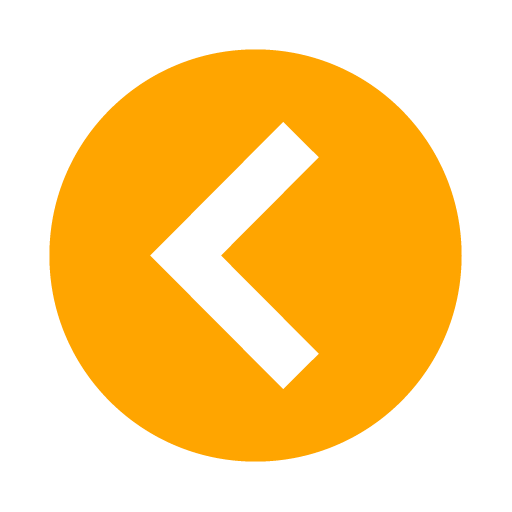 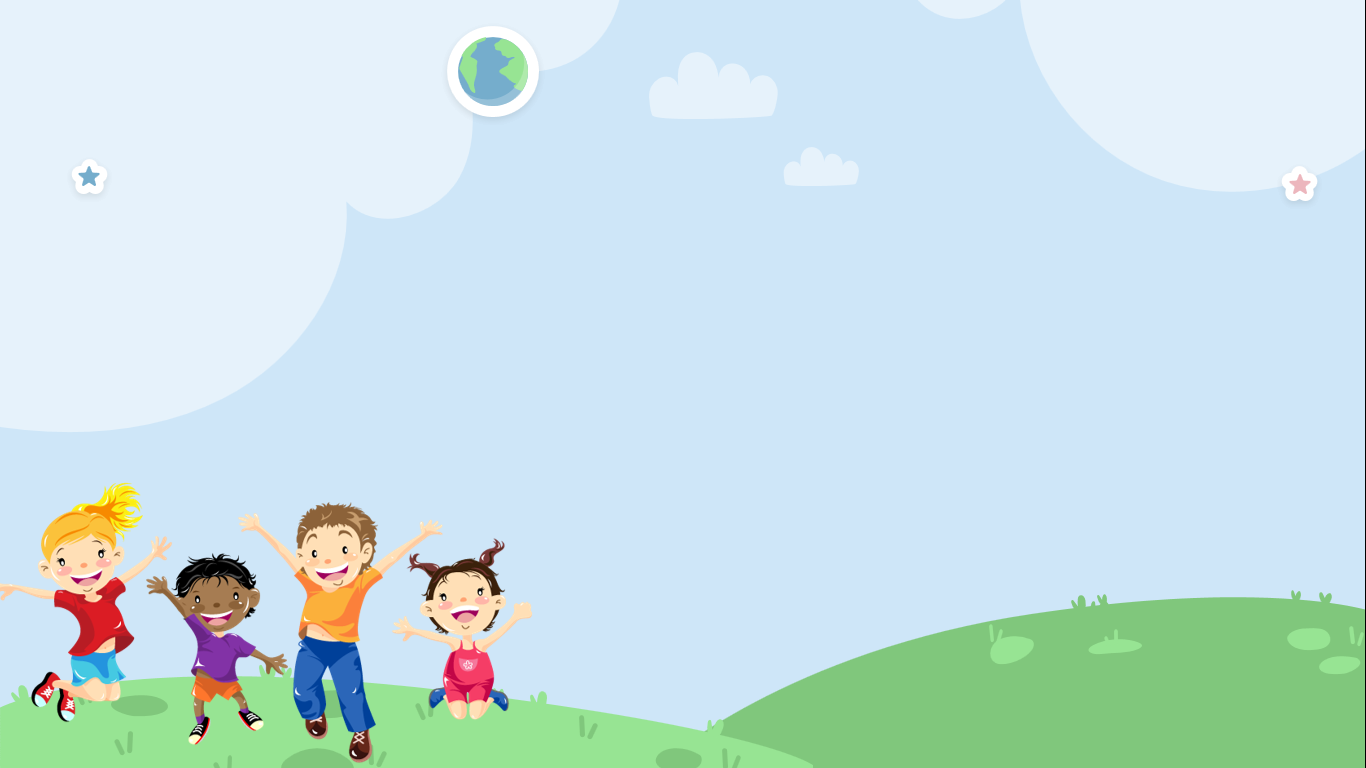 TIGER TEAM
Đâu là ưu điểm của trò chơi dân gian so với trò chơi có sử dụng các thiết bị công nghệ?
A. Người chơi được tham gia vận động trong một không gian mở
B. Người chơi được tương tác, kết nối, phối hợp cùng các bạn chơi khác, cảm nhận được tình đồng đội, sự đoàn kết khi chơi
C. Người chơi được luyện tập một số kĩ năng như: lắng nghe, quan sát, nhanh nhẹn, khéo léo,…
D. Tất cả các đáp án trên.
D. Tất cả các đáp án trên.
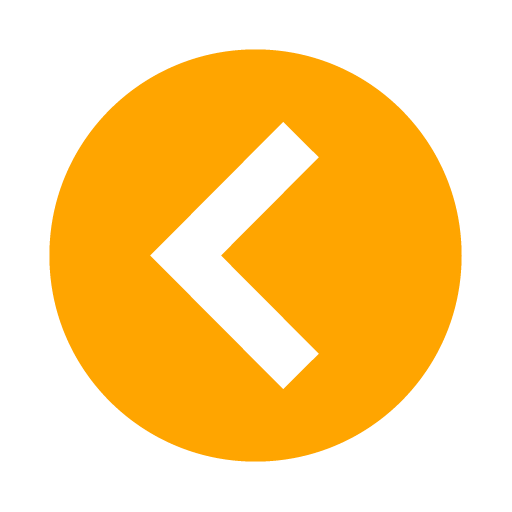 Hoạt động vận dụng
[Speaker Notes: 0981713891- 0366.698.459]
Hoạt động vận dụng
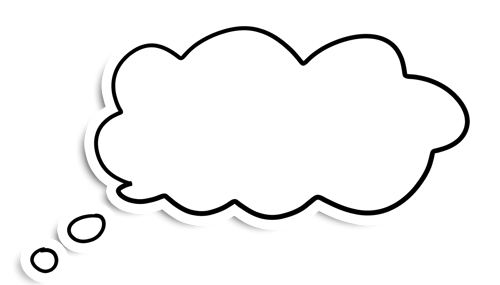 Em hãy thiết kế luật chơi của trò chơi cướp cờ bằng sơ đồ
[Speaker Notes: 0981713891- 0366.698.459]